BDASballistic data acquisition system
Ujaala Jain
Assistant Professor, SoFS
Ballistics Data Acquisition System
Universal Receiver
Automatic Firing Rest
Target Frames
Indoor Climate Monitor
Optical Detector
Flash Detector
Recovery Box
UNIVERSAL RECEIVER
LEFT VIEW
UNIVERSAL RECEIVER
BACK VIEW

              Breech-open
          Chamber
        Firing Pin
FLASH DETECTOR
INDOOR CLIMATE MONITOR
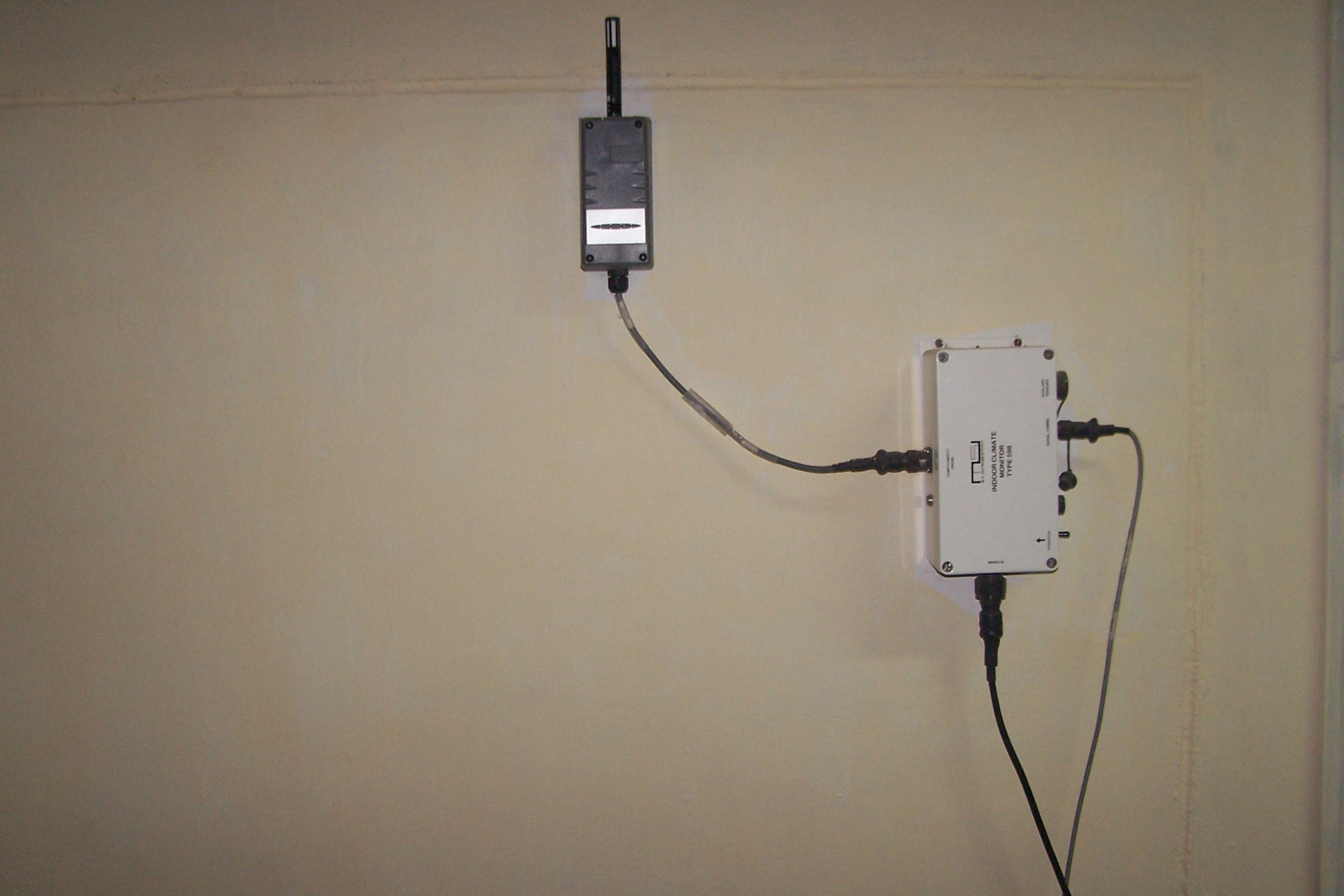 FIRING RANGE
LIGHT SOURCE
OPTICAL 
DETECTOR
OPTICAL DETECTOR
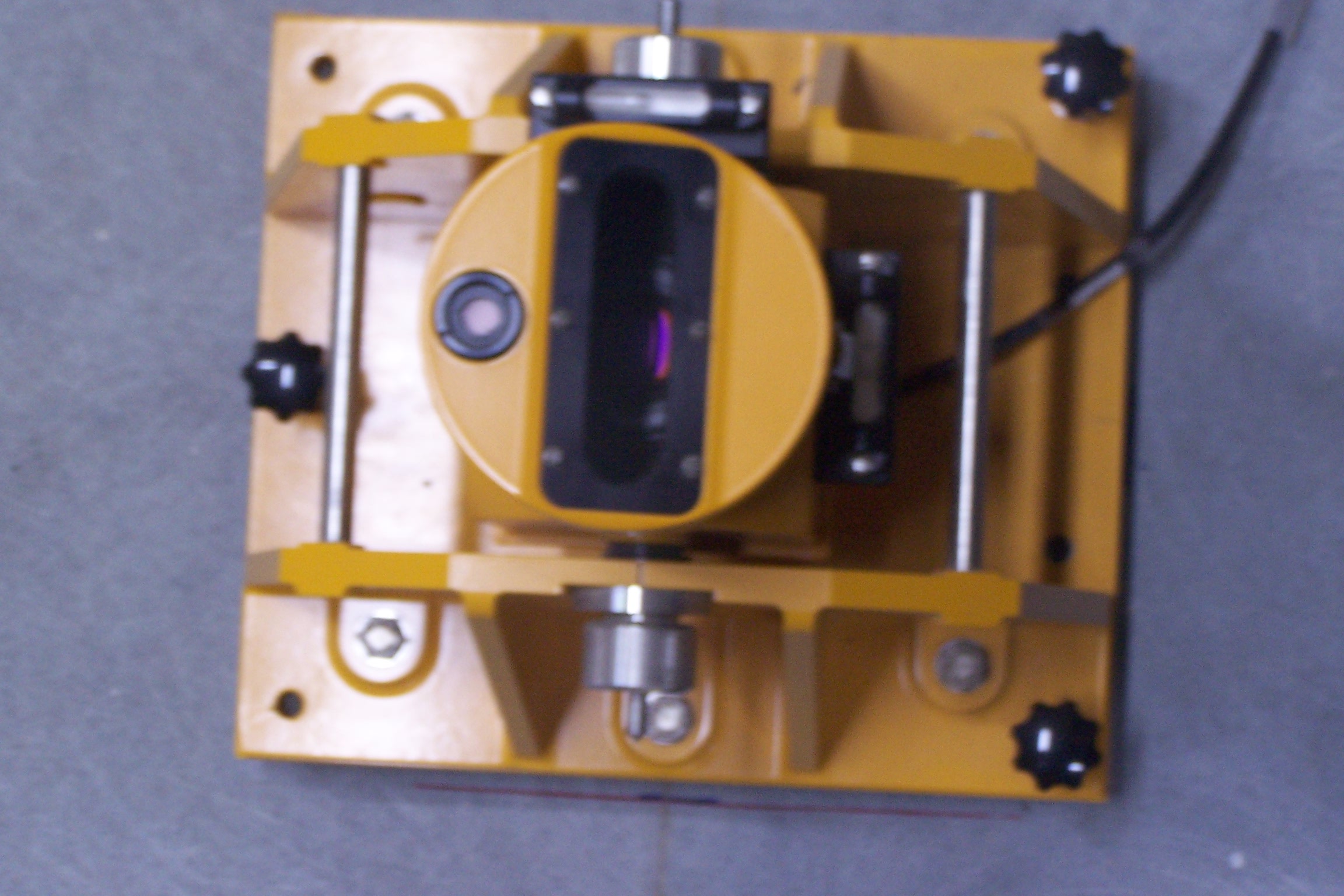 LARGE AREA OPTICAL TARGET
Recovery
 box
AUTO FIRING RANGE CONTROL UNIT
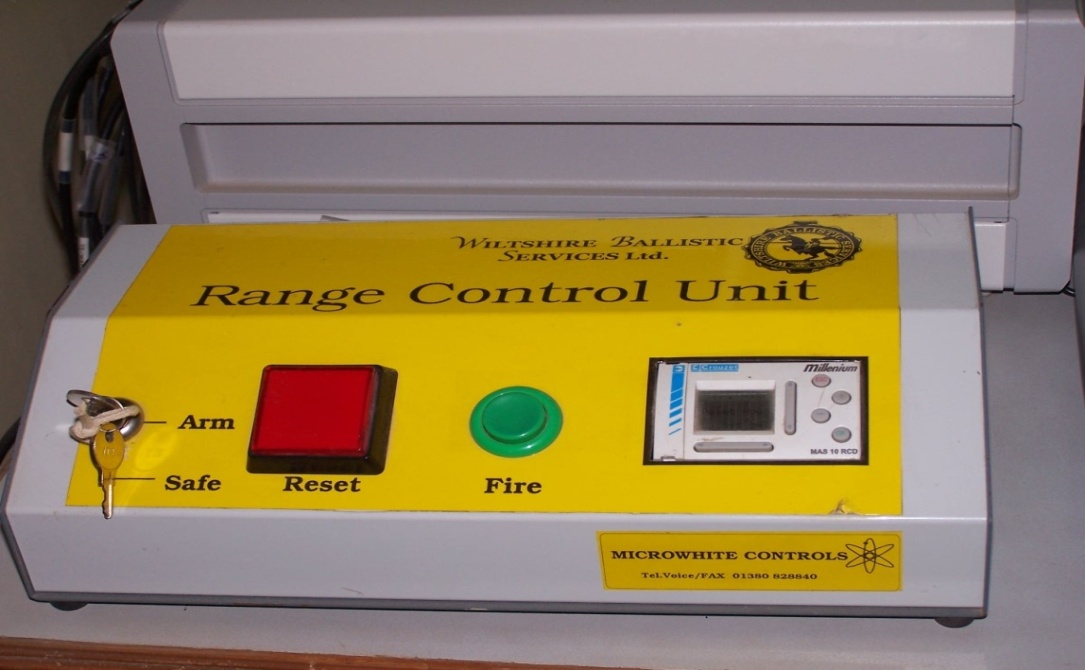 OFF
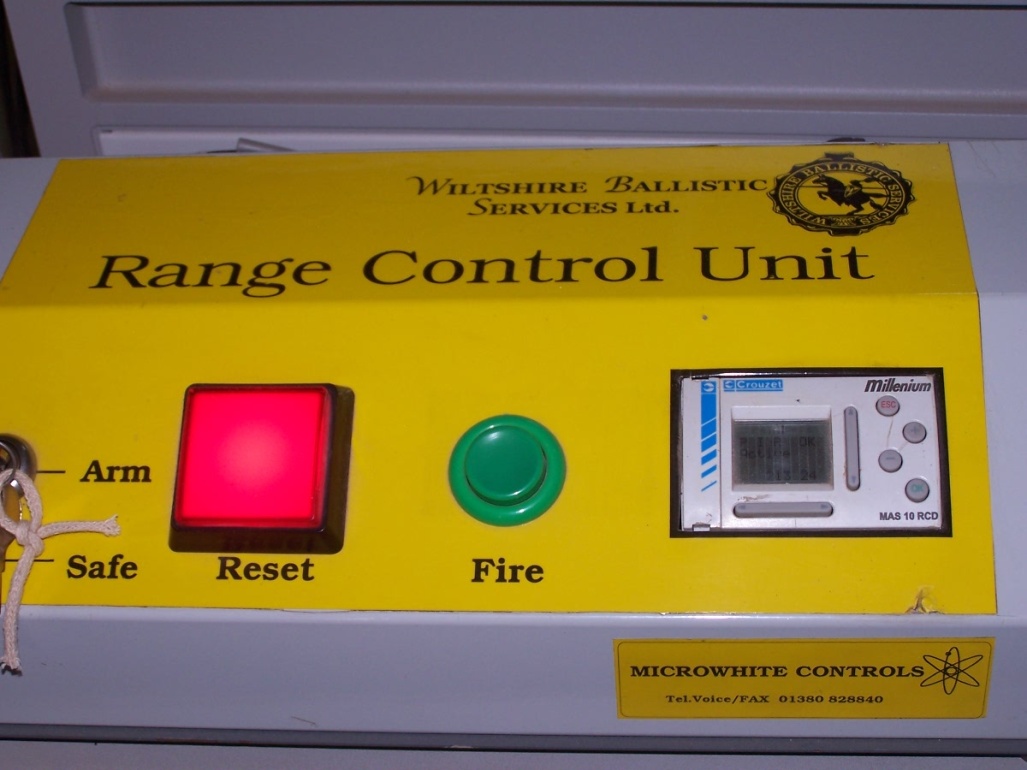 ON
RANGE CONTROL SOFTWARE